STERILIZZAZIONE
qualsiasi processo che porti all'eliminazione di ogni microrganismo vivente, sia patogeno che non patogeno, comprese le spore.
Può essere realizzata con mezzi
 chimici 
    glutaraldeide, ossido di etilene,   
    formaldeide (chemiclave), 
    ac. Peracetico, gas plasma

fisici
   incenerimento, calore secco, 
   calore umido, radiazioni UV, 
  radiazioni ionizzanti (raggi gamma)
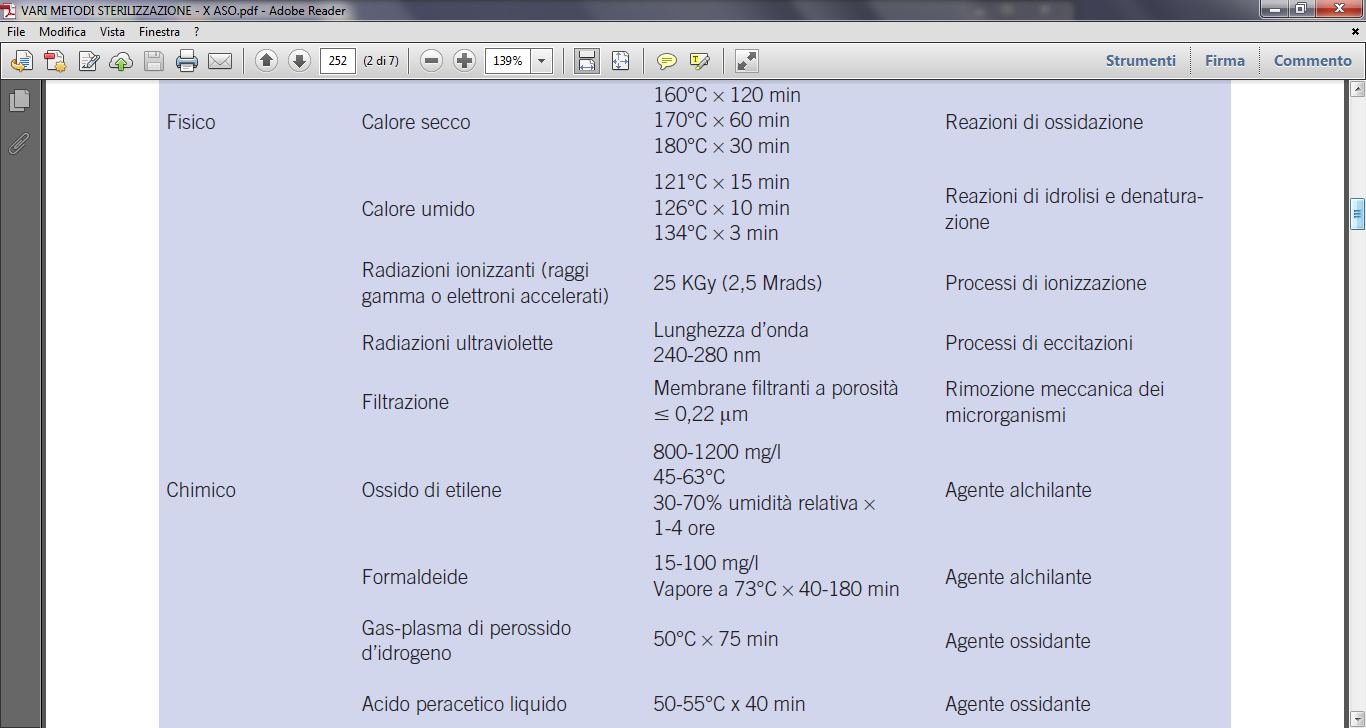 PERCHE’ L’AUTOCLAVE A VAPORE E’ L’APPARECCHIATURA DI ELEZIONE TRA LE METODICHE DI STERILIZZAZIONE ?
Perché è una metodica che può essere sottoposta a test che garantiscono la distruzione di tutti i microrganismi comprese le spore.
Un materiale è considerato sterile se il SAL (Sterility Assurance Level)  è inferiore a    
   10−6        ovvero quando la probabilità di trovarvi un microrganismo è inferiore ad uno su un milione.  ( “UNI EN 556-1” )
[Speaker Notes: (livello di sicurezza di sterilità)]
STERILIZZATRICI A VAPORE …..QUALI CARICHI….QUALI CONTROLLI
[Speaker Notes: QUALI CICLI
QUALI CARICHI
QUALI STRUMENTI]
DoctorNews 33
 
Set 21 2015
Dispositivi riutilizzabili non sterili: 

 da Cdc e Fda richiamo sull'asepsi   
 per troppe Infezioni
La diffusione delle infezioni tramite dispositivi medici si estende oltre problematiche più frequenti (come l'impiego di duodenoscopi non disinfettati) per includere una vasta gamma di strumenti riutilizzabili presenti in studi medici e ambulatori…...........
[Speaker Notes: ENDOSCOPI]
Peraltro alle Autorità sono noti vari casi di infezioni conseguenti a inadeguate o mancate procedure di disinfezione o sterilizzazione di strumenti riutilizzabili che hanno coinvolto importanti strutture mediche un po' in tutti gli Usa (da Washington a Seattle, da Tucson alla Pennsylvania)…....................................
[Speaker Notes: ENDOSCOPI]
La pulizia impropria di dispositivi riutilizzabili «non è associata solo con l'ambiente ospedaliero». «Autoclavi infatti si trovano ovunque, in strutture e ambulatori medici» ma le persone le stanno usando «senza prestare la dovuta attenzione a fare ogni singolo passo in modo corretto»….....................
Questi i messaggi-chiave avanzati da Cdc e Fda:  
 il personale responsabile per il ritrattamento dovrebbe ricevere una formazione non solo al momento dell'assunzione, ma ogni anno e ogni volta che sono introdotte nuove attrezzature, dimostrando di essere competenti al loro trainer;
2) le strutture sanitarie devono monitorare e documentare il rispetto delle procedure per la pulizia, la disinfezione, la sterilizzazione e la conservazione dei dispositivi riutilizzabili, condividendo i risultati con il personale;
3) alcuni apparecchi per la pulizia di dispositivi medici riutilizzabili sono meno maneggevoli rispetto ad altri. Occorre quindi confrontarsi con il personale addetto al ritrattamento degli strumenti al momento dell'acquisto.
La probabilità che i DM
  che ricondizionate 
  raggiungano la sterilità 
  è direttamente 
  proporzionale a quanto voi    
  sapete di sterilizzazione
Fulvio Toresani
[Speaker Notes: FULVIO TORESANI  direttore tecnico della Steritek, ditta che si occupa di convalide di processi di sterilizzazione]
REQUISITI AUTORIZZATIVIREGIONALI
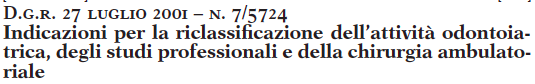 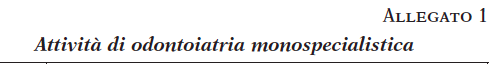 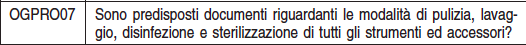 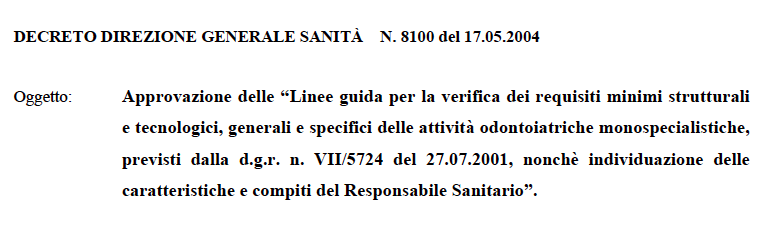 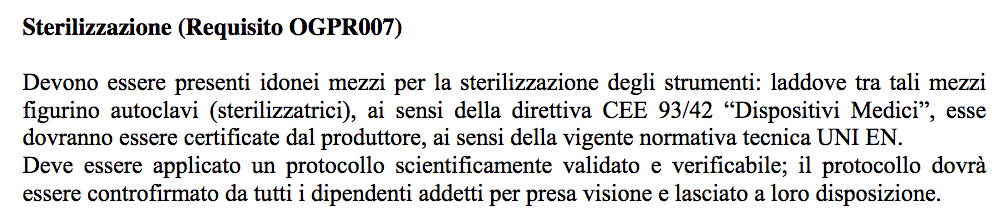 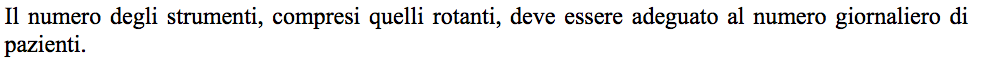 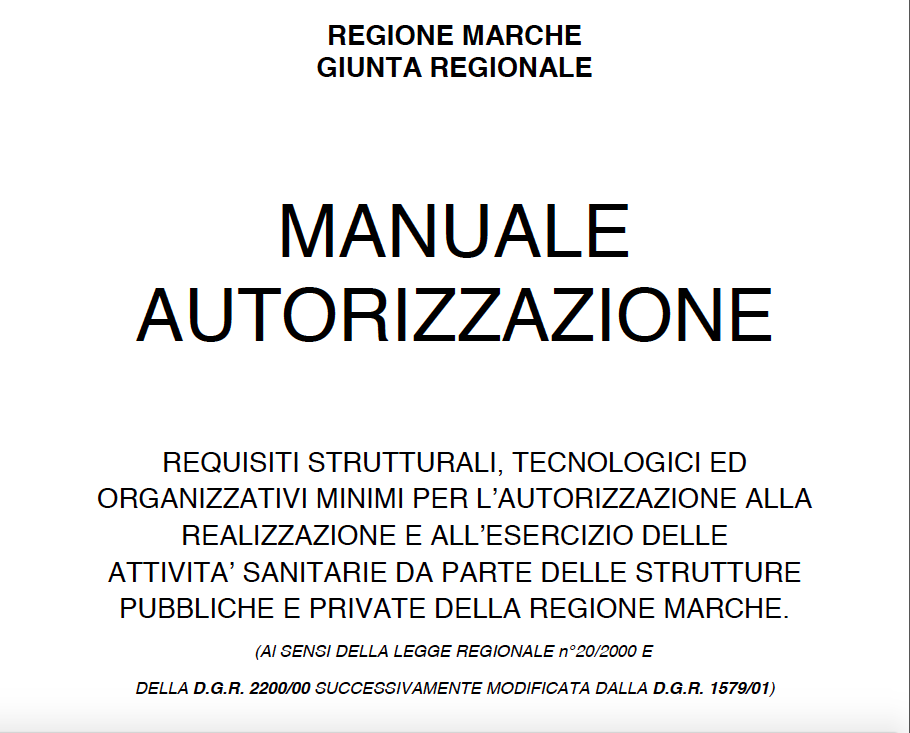 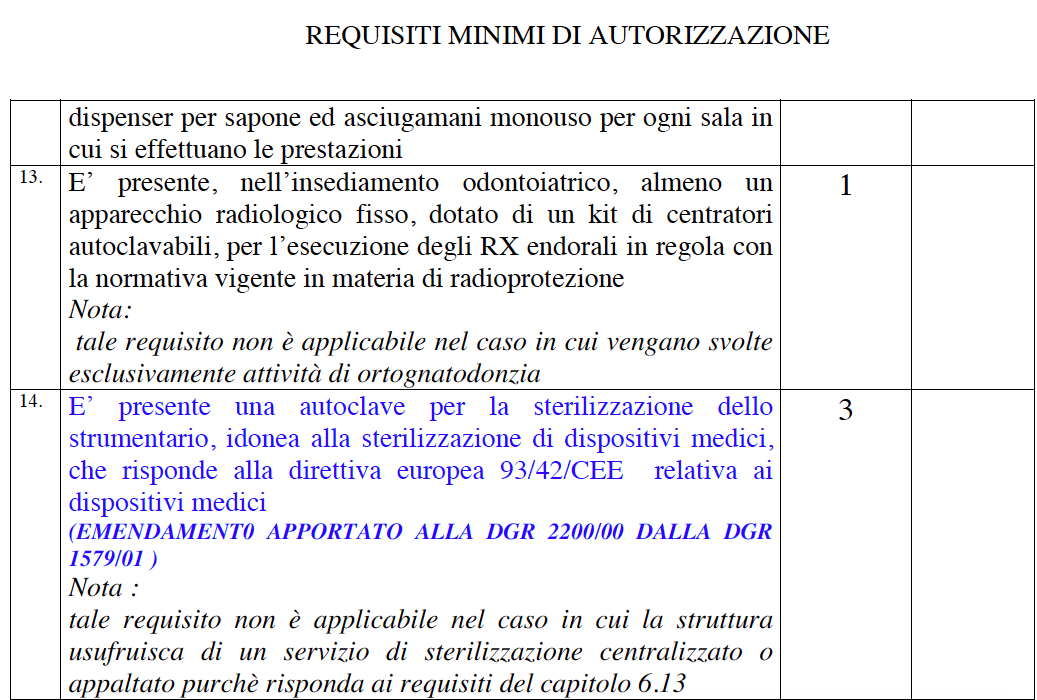 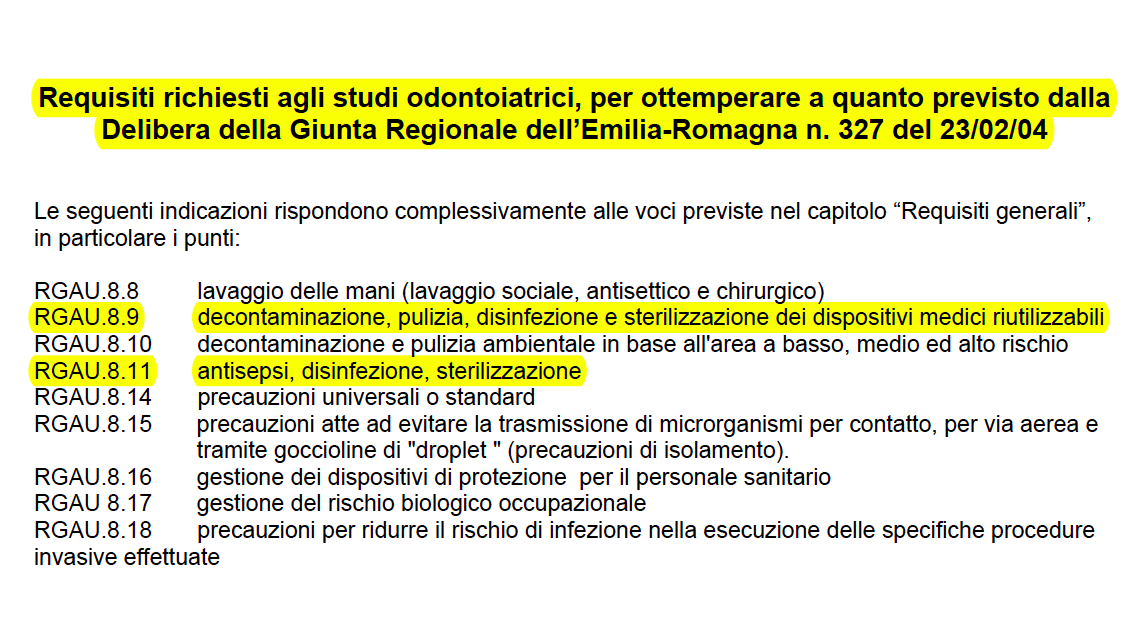 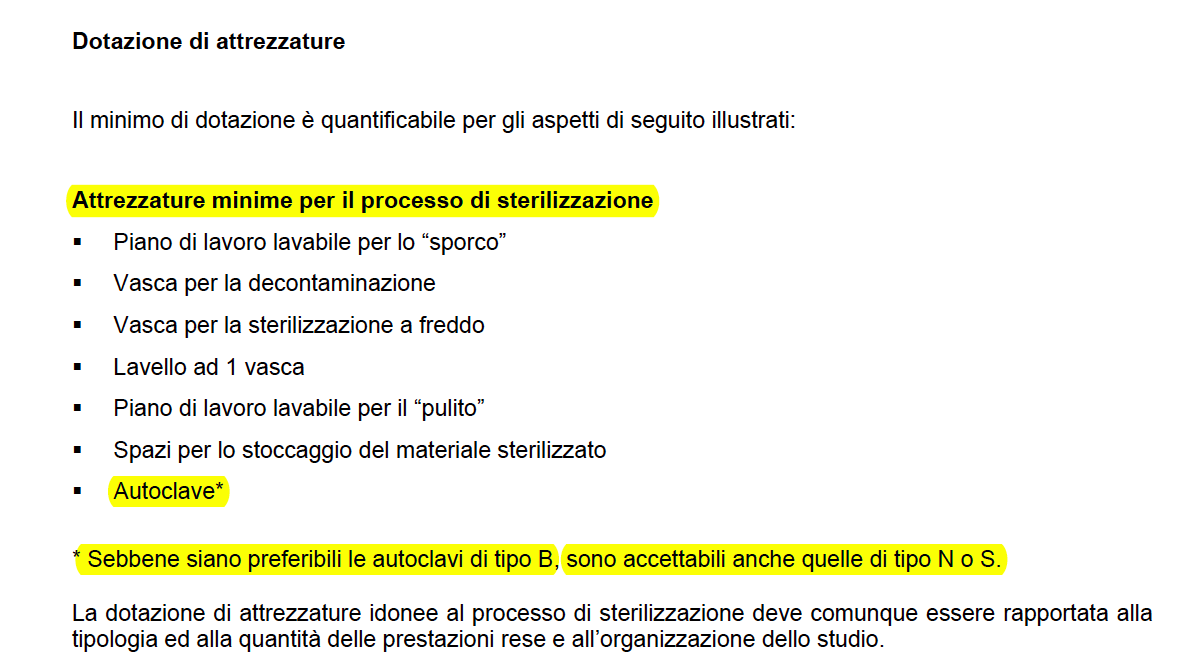 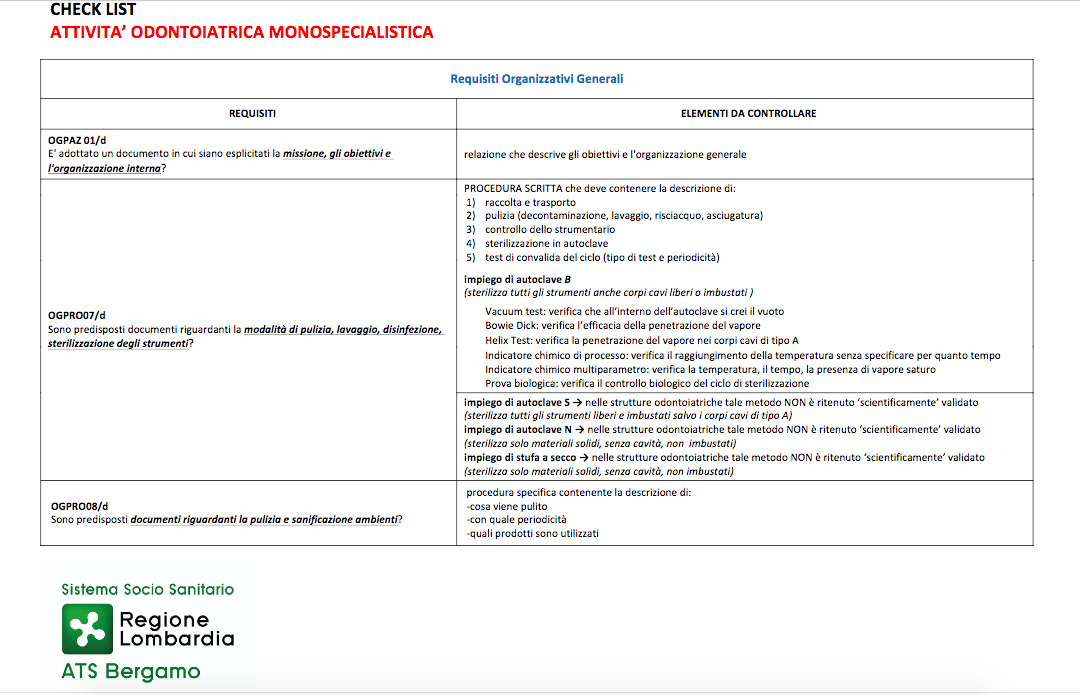 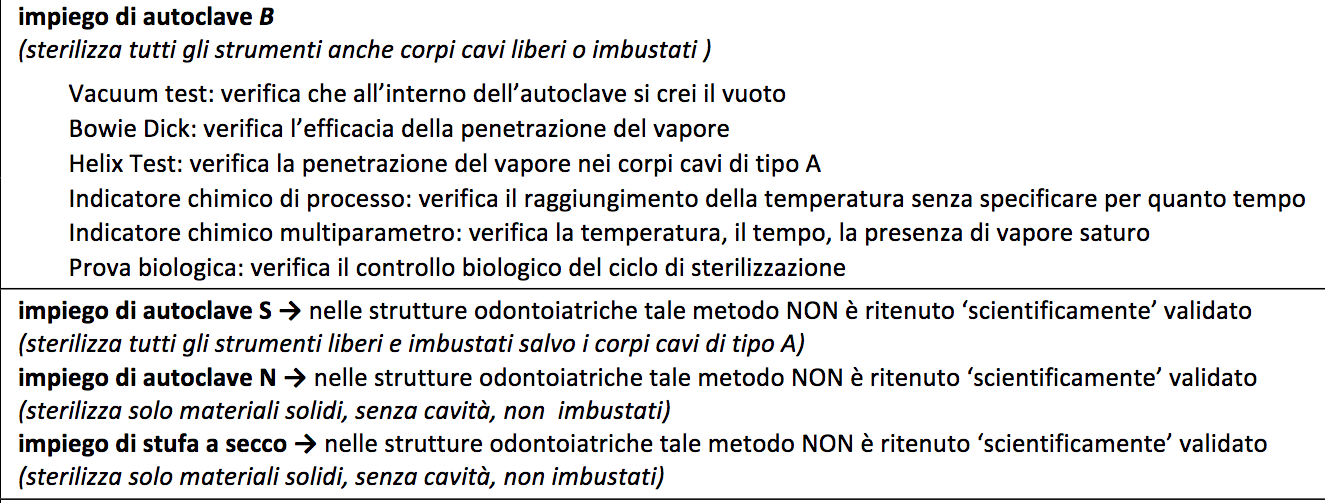 STERILIZZATRICIa vapore
NORME TECNICHE
DECRETO LEGISLATIVO 9 aprile 2008 , n. 81

Art. 2.
Definizioni

u) ≪norma tecnica≫: specifica tecnica, approvata e pubblicata da
un'organizzazione internazionale, da un organismo europeo o da un
organismo nazionale di normalizzazione, la cui osservanza non sia
obbligatoria;
ISO :International Organizations for Standards       
                    sede Ginevra

CEN : Comitato Europeo di Normazione                    
                            Sede Bruxelles

UNI : Ente Nazionale Italiano di Unificazione
                     Sede Milano
[Speaker Notes: DIN  (Deutsche Institut fur Normung)        AFNOR  (Association Française de Normalisation)        

BSI (British Standard Institute)]
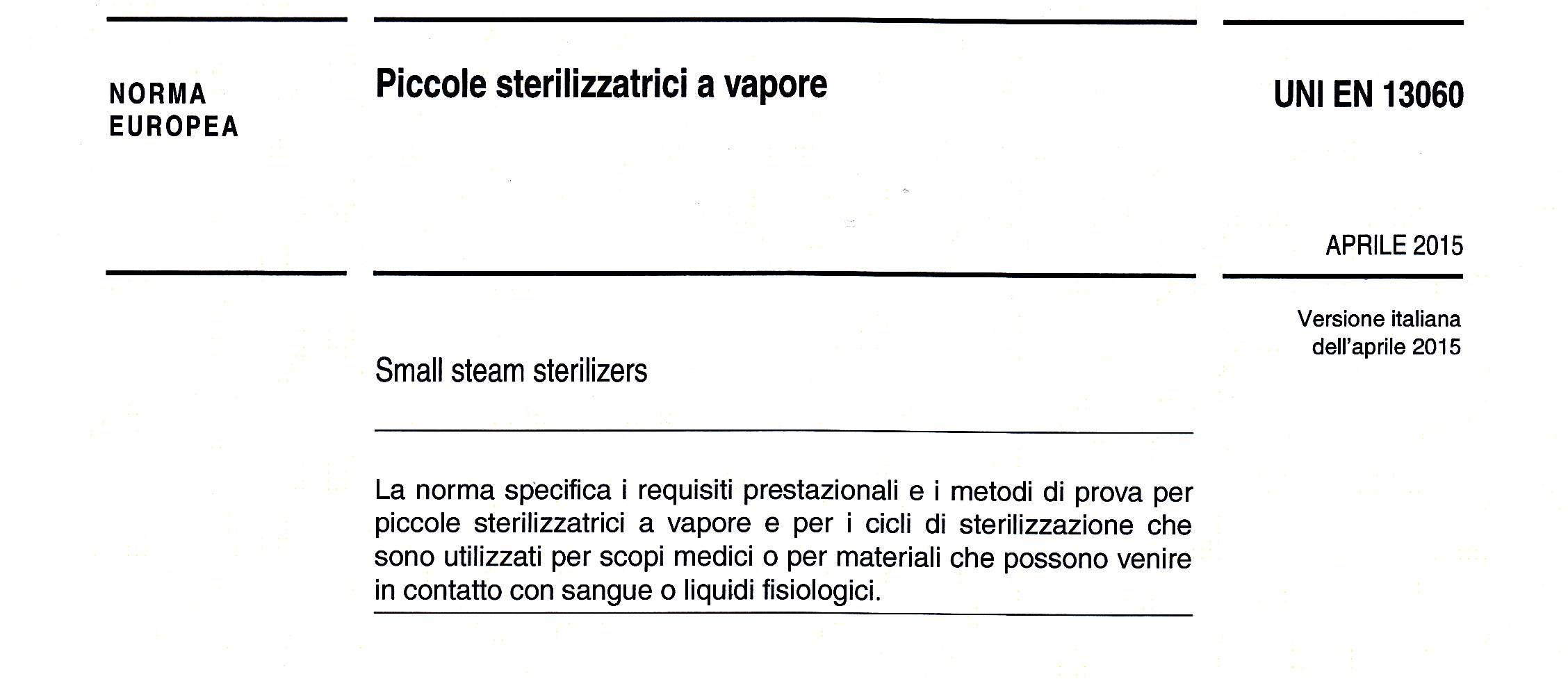 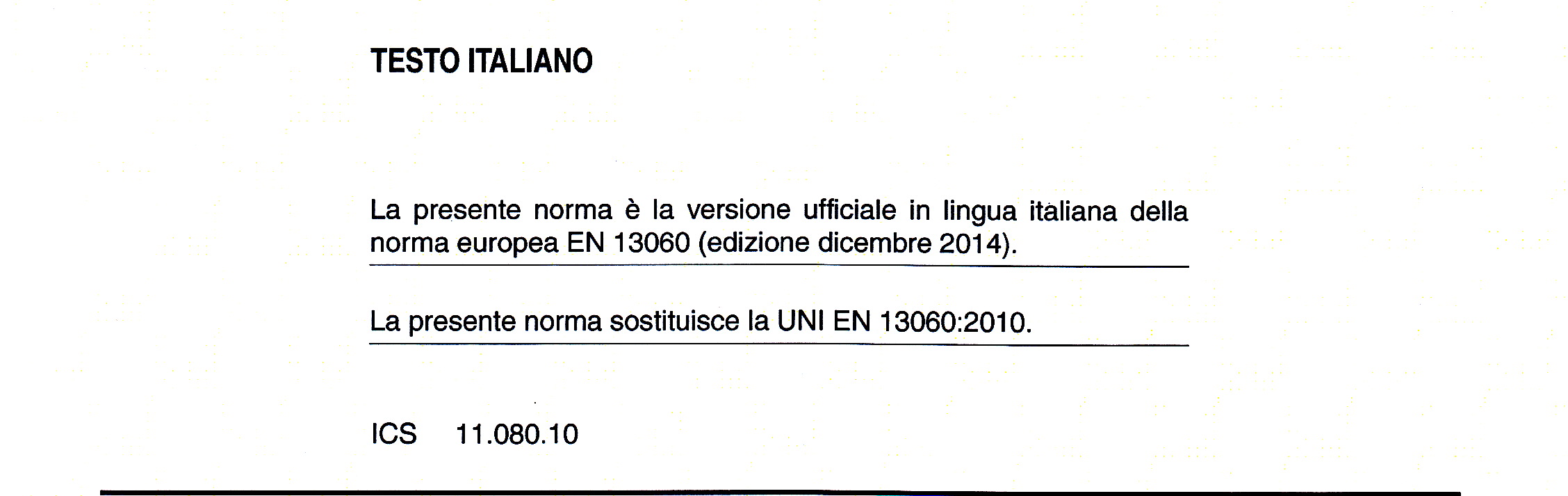 UNI EN 13060:2005
EN 13060:2004
UNI EN 13060:2009
UNI EN 13060:2010
B

N    

S
Big small sterilizers

  Naked solid products

 Specified manufacturer
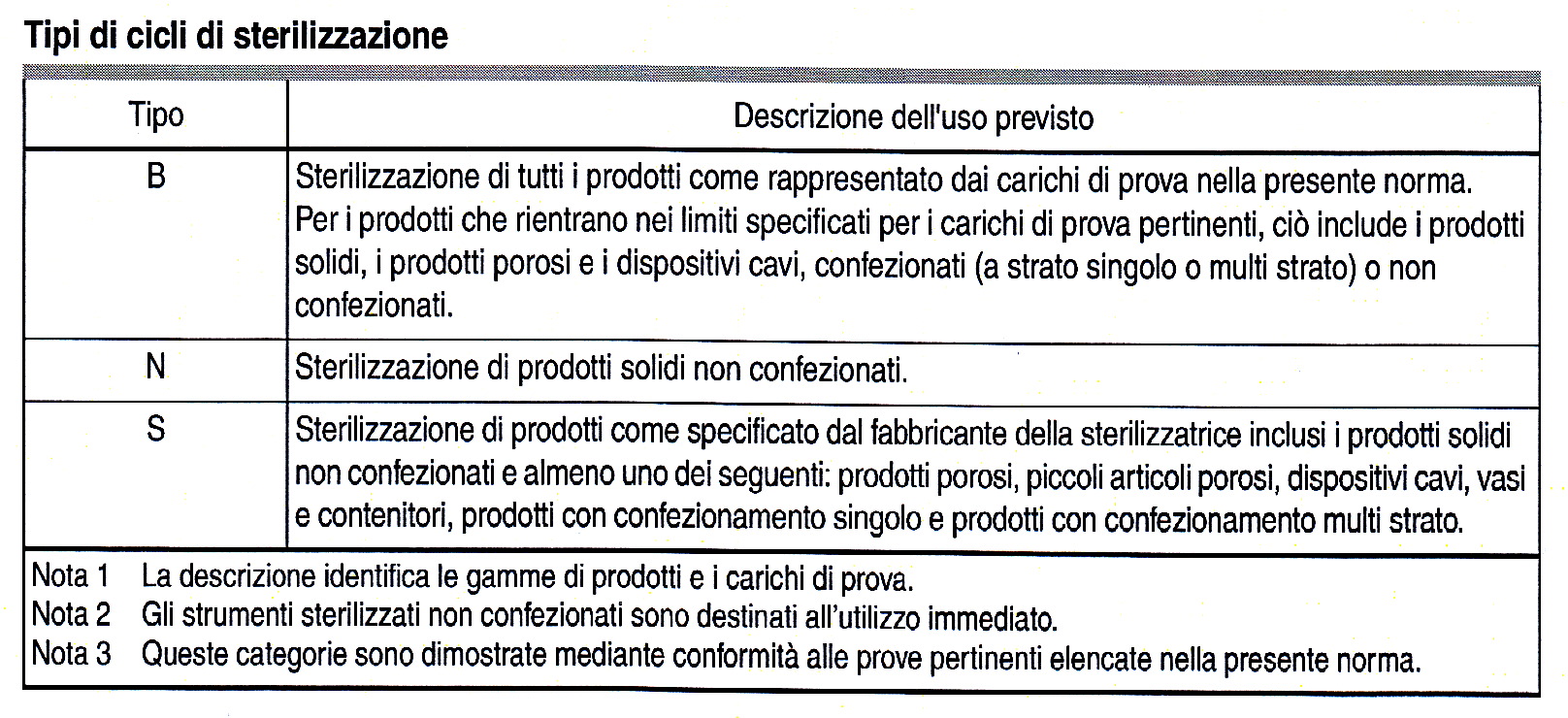 Fotocopia Pag 7 della norma
Pressione e temperatura del vapore sono direttamente proporzionali
100°

121°

134°
0.00

1.00

2.00
[Speaker Notes: Per ogni sostanza avremo quindi una temperatura di fusione e una temperatura di ebollizione.
La temperatura a cui avviene un passaggio di stato dipende anche dalla pressione. (legge di Boyle-Mariotte)
L’acqua pura bolle a 100 °C se la pressione è di una atmosfera.760mmHg
Se la pressione è minore, come succede in alta montagna, l’acqua bolle a una temperatura inferiore.
Se invece la pressione è maggiore di una atmosfera, l’acqua bolle a una temperatura superiore ai 100°C.
E’ quello che avviene nella pentola a pressione: la cottura dei cibi è più rapida perché avviene ad una temperatura maggiore.]
CLASSE N

STERILIZZAZIONE DI PRODOTTI SOLIDI 
 NON CONFEZIONATI
SONO DESTINATI ALL’USO IMMEDIATO
[Speaker Notes: Funzionano con un meccanismo termodinamico (VUOTO TERMODINAMICO)]
???
Quali controlli?
!!!
CONTROLLIfisici: vacuum, Bowie & Dick, Helix chimici: indicatori di processo,             indicatori multiparametrobiologici: spore
CONTROLLI FISICI
Intrinseci alla macchina
Vacuum test
Test di Bowie & Dick
Helix test
[Speaker Notes: Controlli fisici. Consistono in strumentazioni installate sulle sterilizzatrici ed indicano i valori raggiunti dai parametri fisici nel corso delle varie fasi del ciclo di sterilizzazione (termometri, manovuotometri, registratori su carta, avvisatori elettrici ed acustici).
Controlli chimici. Il principio di funzionamento si basa sull’uso di sostanze (inchiostri) applicate su un supporto generalmente di carta, in grado di reagire allo stimolo fisico (tempo-temperatura-pressione-umidità) modificando il colore. Tali modificazioni hanno luogo se i parametri di sterilizzazione ai quali l’indicatore è sensibile sono stati soddisfatti e mantenuti per un dato periodo di tempo.                                                                          Gli indicatori chimici sono di due tipi:                                                                                 Indicatori di processo (esterni) - Sono indicatori con punto di viraggio unico e sensibili ad un solo parametro necessario per raggiungere la sterilità. Indicano, ad esempio, che una data temperatura è stata raggiunta ma non indicano per quanto tempo. Un esempio sono i nastri indicatori o gli indicatori prestampati sulle buste o sui rotoli di carta/polietilene. L’indicatore di processo deve essere posto all’esterno di ogni confezione per distinguere visivamente e a colpo d’occhio il materiale processato da quello non sterilizzato e non è pertanto da considerare un indice di raggiungimento di sterilità.                                                                                              Indicatori di sterilizzazione (interni) - Sono indicatori sensibili a tutti i parametri necessari per ottenere la sterilizzazione e devono essere posti all’interno delle confezioni, al fine di controllare la penetrazione del vapore. Il viraggio incompleto dell’indicatore indica la mancata certezza della sterilità.]
CONTROLLI CHIMICI
Si basano sull’uso di inchiostri che hanno la caratteristica di virare di colore se esposti a stimoli quali  calore, tempo e pressione
Indicatori di processo
Hanno la funzione di differenziare gli strumenti processati da quelli  non processati.
Non stabiliscono se sono stati  ottenuti i  corretti parametri di sterilizzazione.
Indicatori di sterilizzazioneoIndicatori multiparametro
Consentono di valutare se sono state raggiunte tutte le condizioni necessarie alla corretta sterilizzazione e cioè i parametri di  tempo, temperatura e pressione
CONTROLLI BIOLOGICI
Gli indicatori biologici sono dei preparati costituiti da spore di microrganismi altamente resistenti all’agente sterilizzante, concepiti per controllare i processi di sterilizzazione a vapore saturo. Solitamente sono costituiti da un terreno di coltura con spore di Bacillus stearothermophilus.                                                       
La presenza delle spore viene rilevata mediante una evidente variazione di colore del brodo di coltura, che vira al giallo con il contatto del vapore sotto pressione. Il colore giallo indica che il processo di sterilizzazione non è stato efficace. La lettura finale di un risultato negativo viene effettuata dopo 48 ore di incubazione e il brodo di coltura rimane di colore viola.
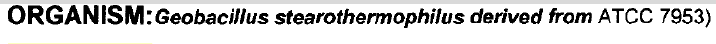 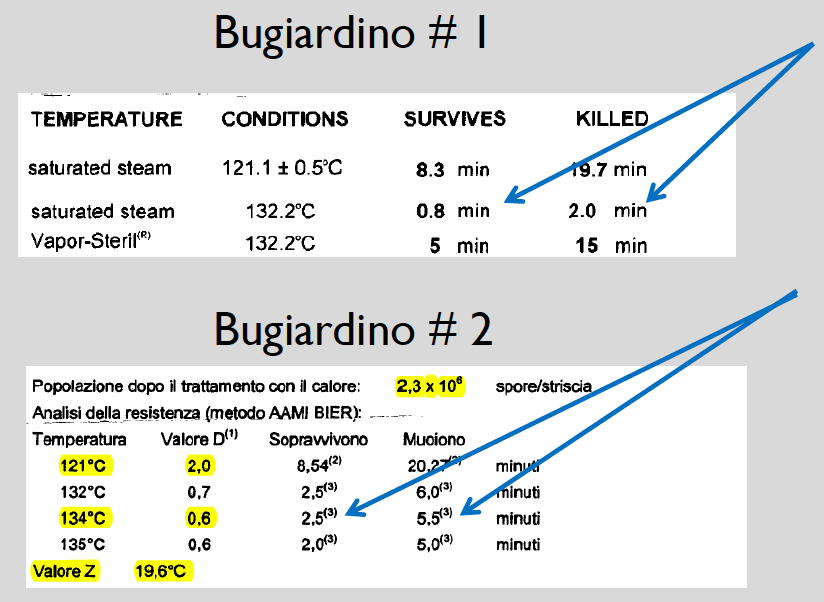 ???
Allora quali controlli?Con quale frequenza?
!!!
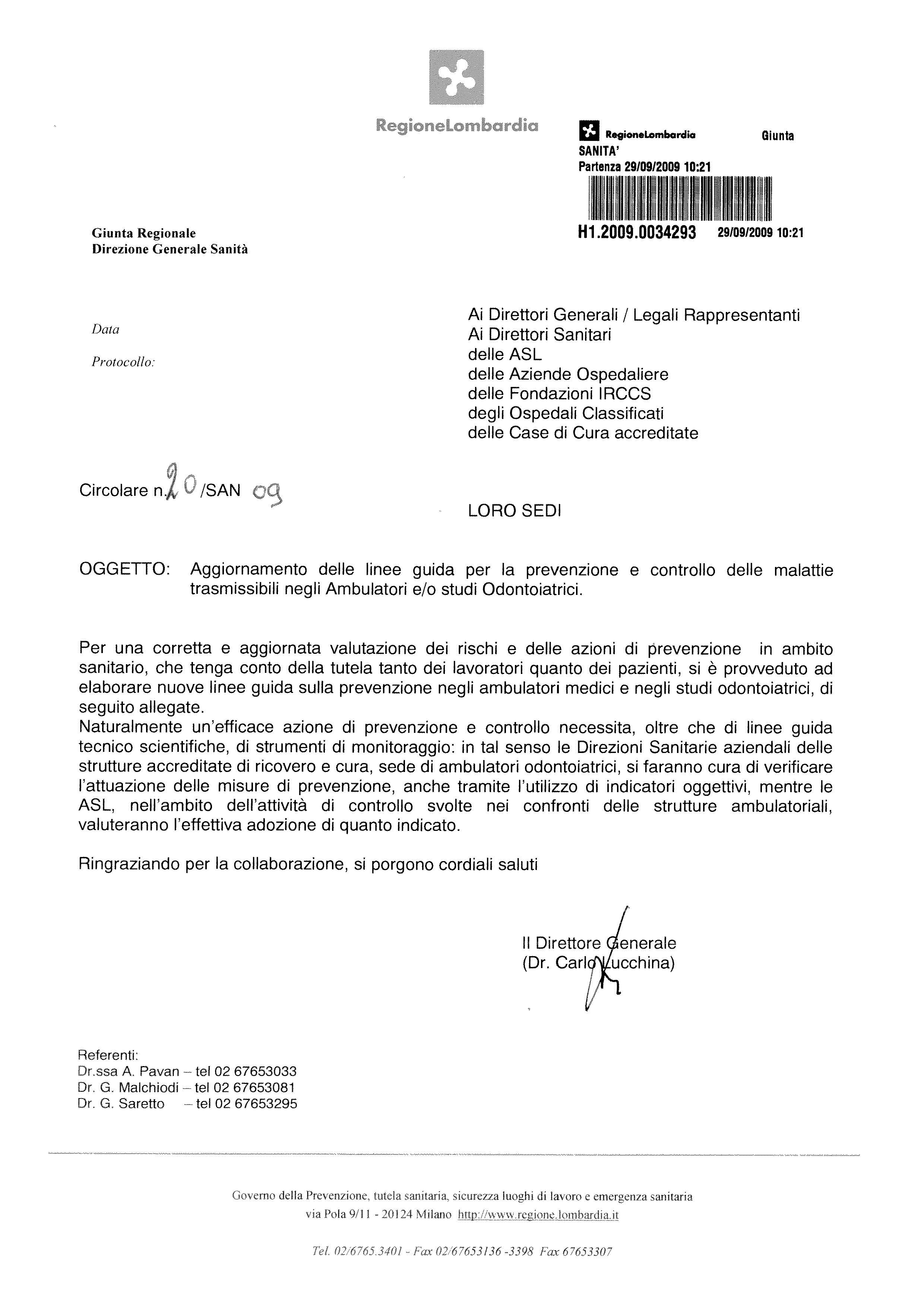 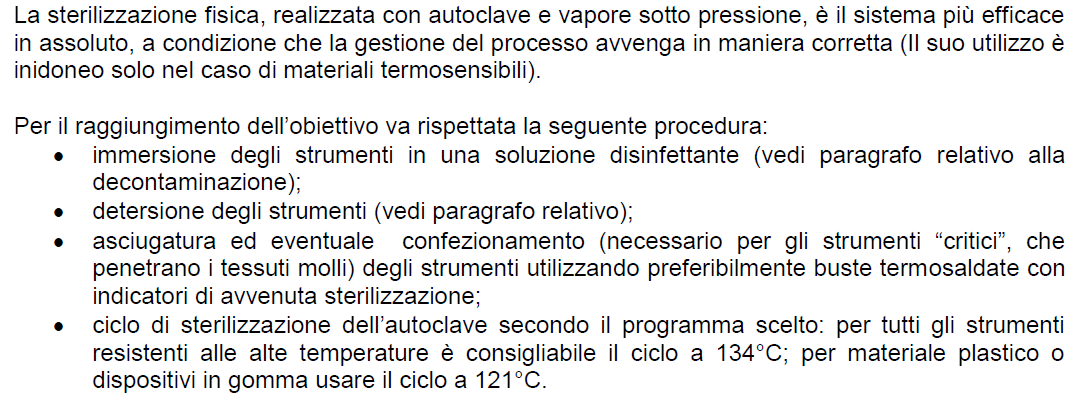 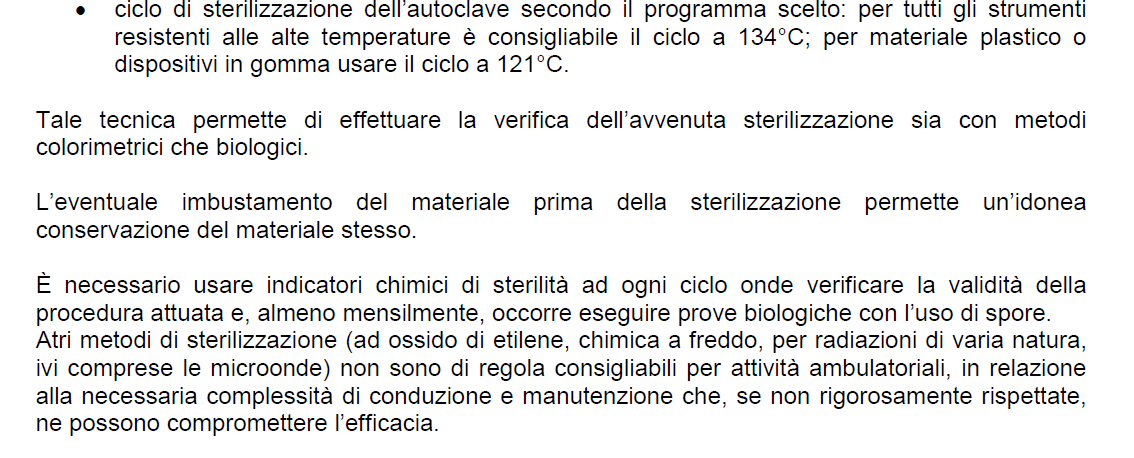 La norma UNI EN ISO 17665-1 non indirizza verso l’utilizzo sistematico di indicatori biologici o chimici
Gli indicatori biologici e/o chimici non sono destinati a dimostrare che il carico sottoposto a sterilizzazione sia sterile
???
Quale riferimento legislativo
!!!
DECRETO LEGISLATIVO 9 aprile 2008 , n. 81 Titolo IIIUSO DELLE ATTREZZATURE DI LAVORO E DEI DISPOSITIVI DI PROTEZIONEINDIVIDUALECapo IUso delle attrezzature di lavoroArt. 71.Obblighi del datore di lavoro8. il datore di lavoroprovvede affinche': le attrezzature soggette a influssi che possono provocaredeterioramenti suscettibili di dare origine a situazioni pericolosesiano sottoposte:a controlli periodici, secondo frequenze stabilite in basealle indicazioni fornite dai fabbricanti, ovvero dalle norme di buona tecnica, o in assenza di queste ultime, desumibili dai codici di buona prassi;
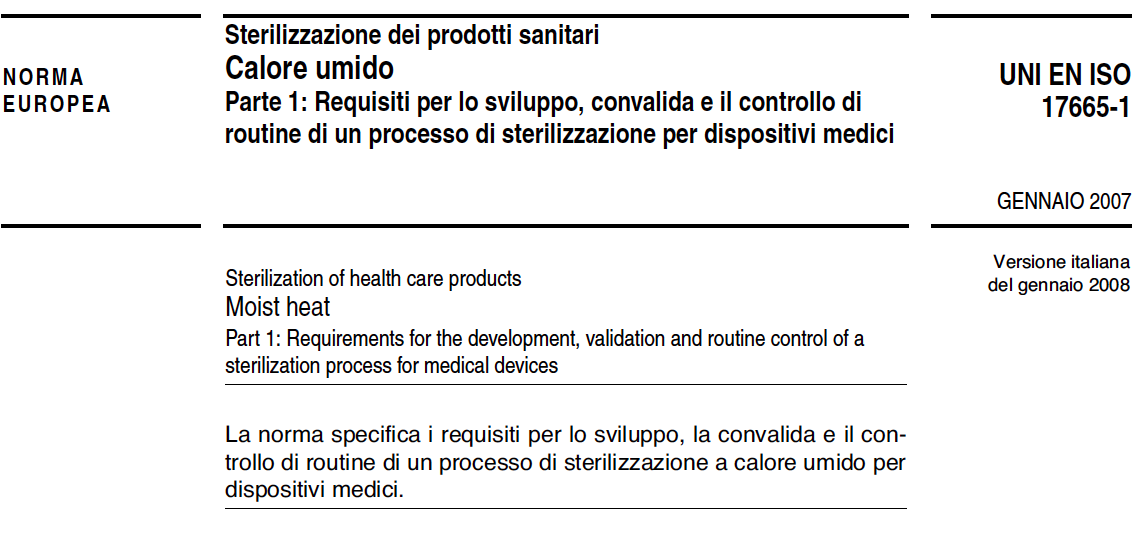 8.5        Se sono utilizzati sistemi di indicatori biologici come parte della definizione del processo di sterilizzazione ….
8.8          Se  indicatori chimici sono utilizzati come parte della definizione del processo di sterilizzazione ….
12.1.5                   Se il processo di sterilizzazione fa uso di vuoto, deve essere eseguita una prova di
perdita d’aria a intervalli specificati
(VACUUM TEST)
12.1.6                   Se il processo di
sterilizzazione si basa sulla rimozione dell’aria dalla camera della sterilizzatrice……., deve essere eseguita una prova di penetrazione del vapore ogni giorno prima di utilizzare la sterilizzatrice
( BOWIE AND DICK TEST)                         
 (HELIX TEST)
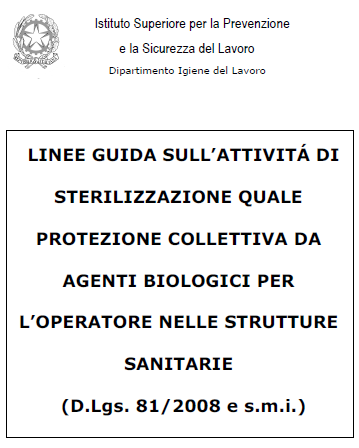 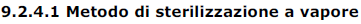 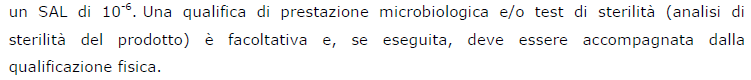 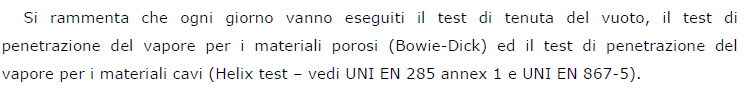 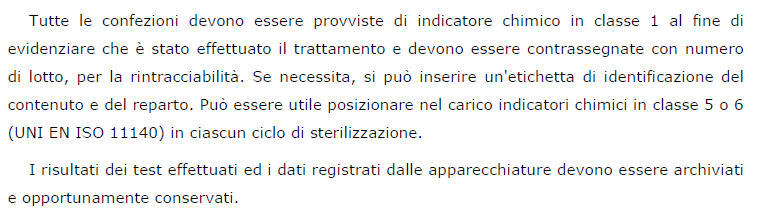 [Speaker Notes: Indicatori di processo]
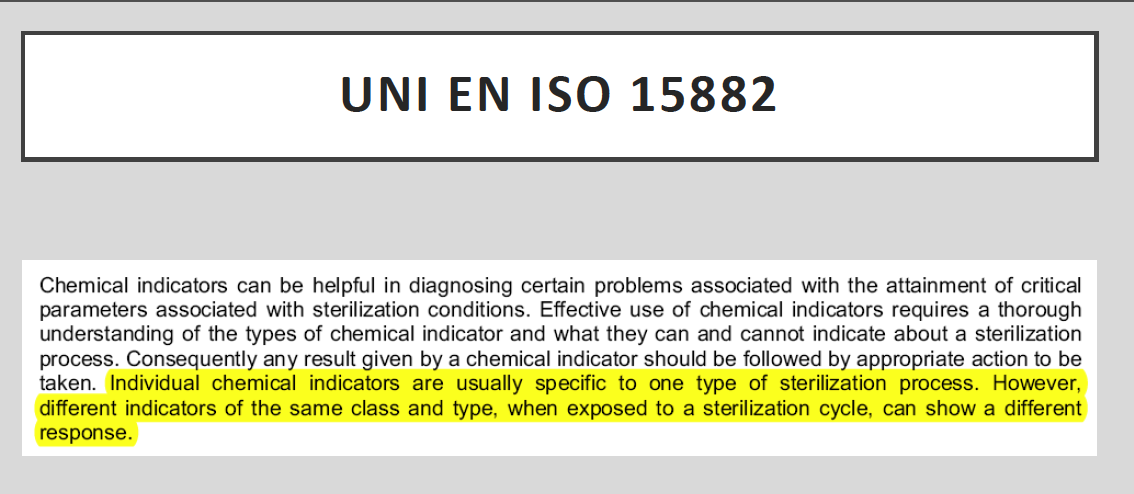 [Speaker Notes: Gli indicatori chimici individuali normalmente sono specifici per un singolo tipo di processo di sterilizzazione. Però indicatori diversi appartenenti alla stessa classe e tipo, quando vengono esposti a un ciclo di sterilizzazione, possono generare un risultato differente.]
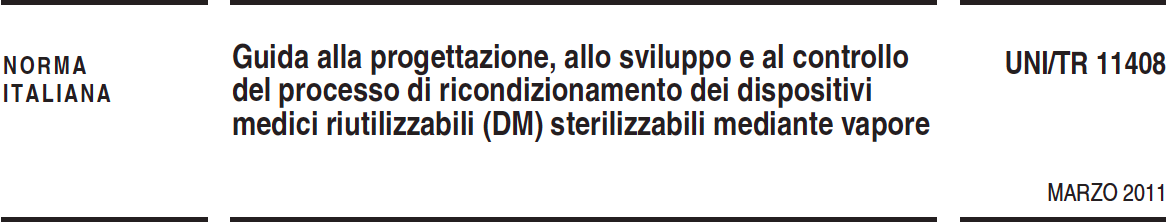 [Speaker Notes: TR = rapporto tecnico]
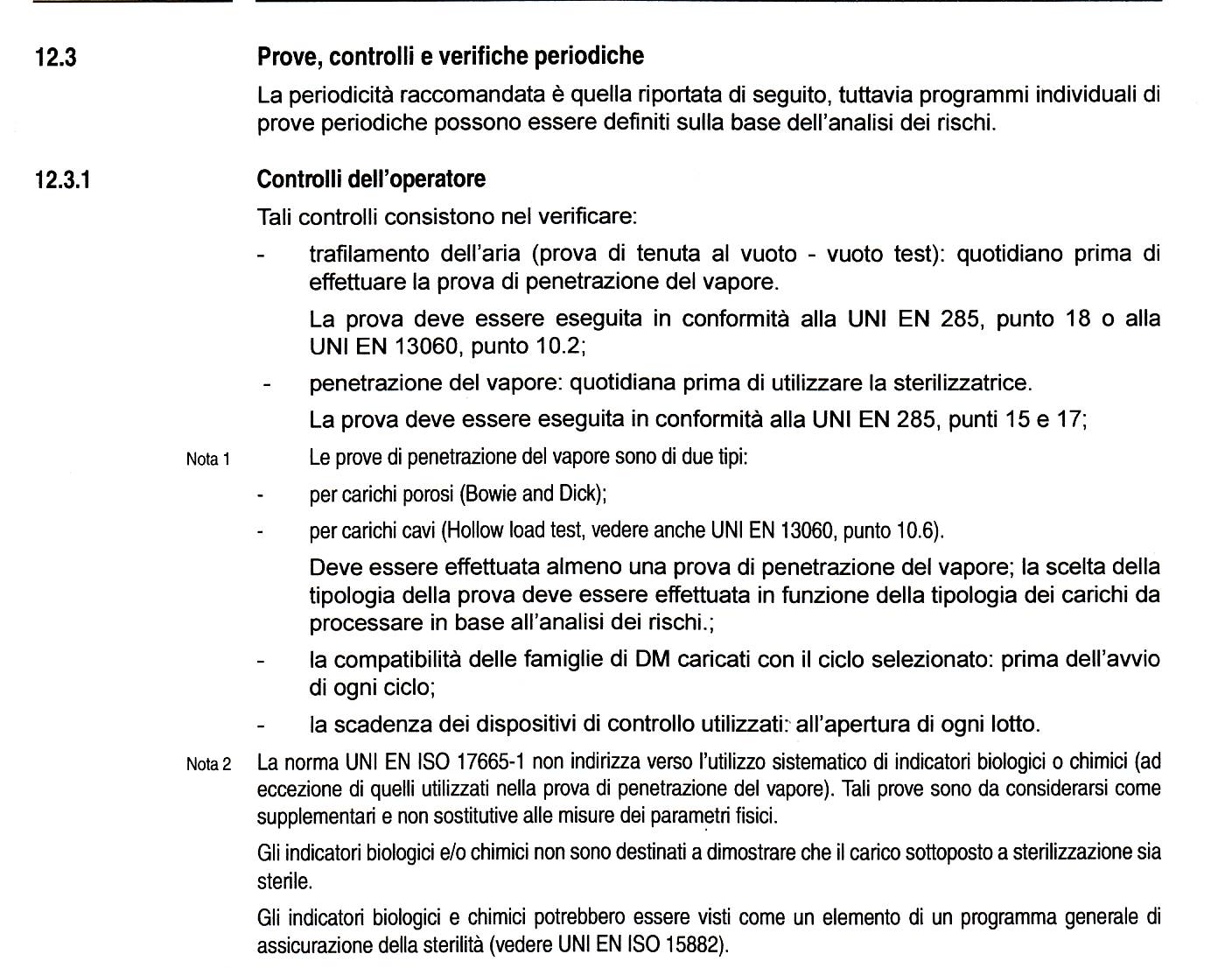 12.3.1
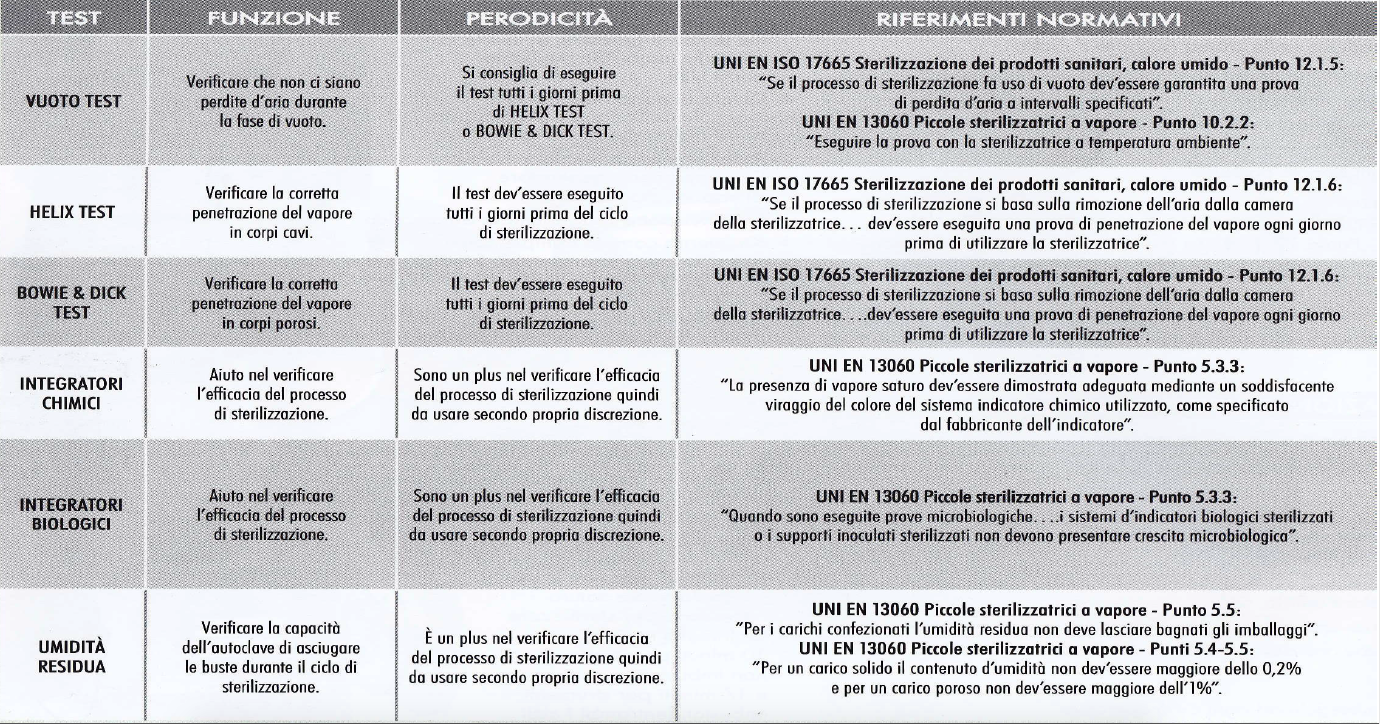 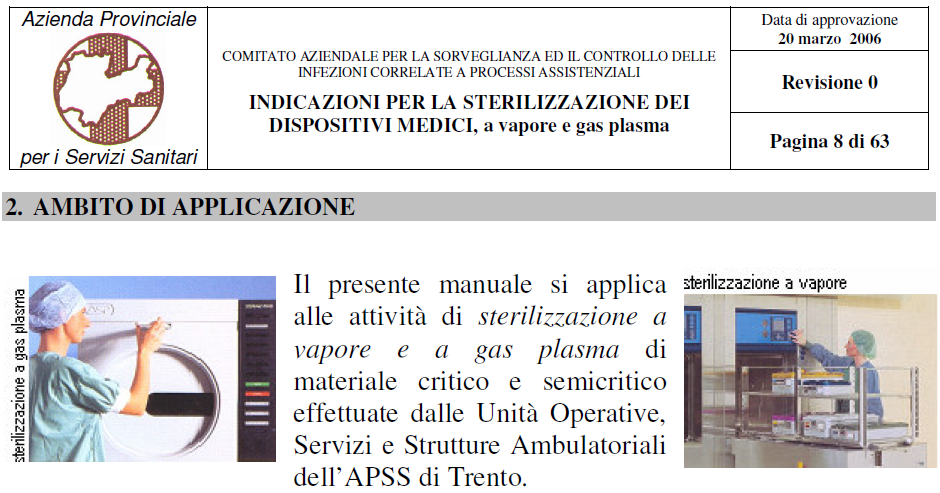 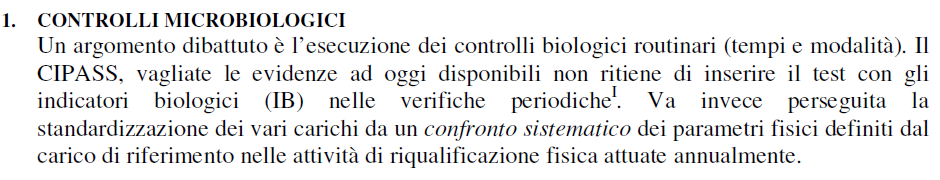 [Speaker Notes: APSS= Azienda Provinciale per i Servizi Sanitari 
CIPASS=COMITATO AZIENDALE PER LA SORVEGLIANZA E IL CONTROLLO DELLE INFEZIONI CORRELATE AI PROCESSI ASSISTENZIALI]
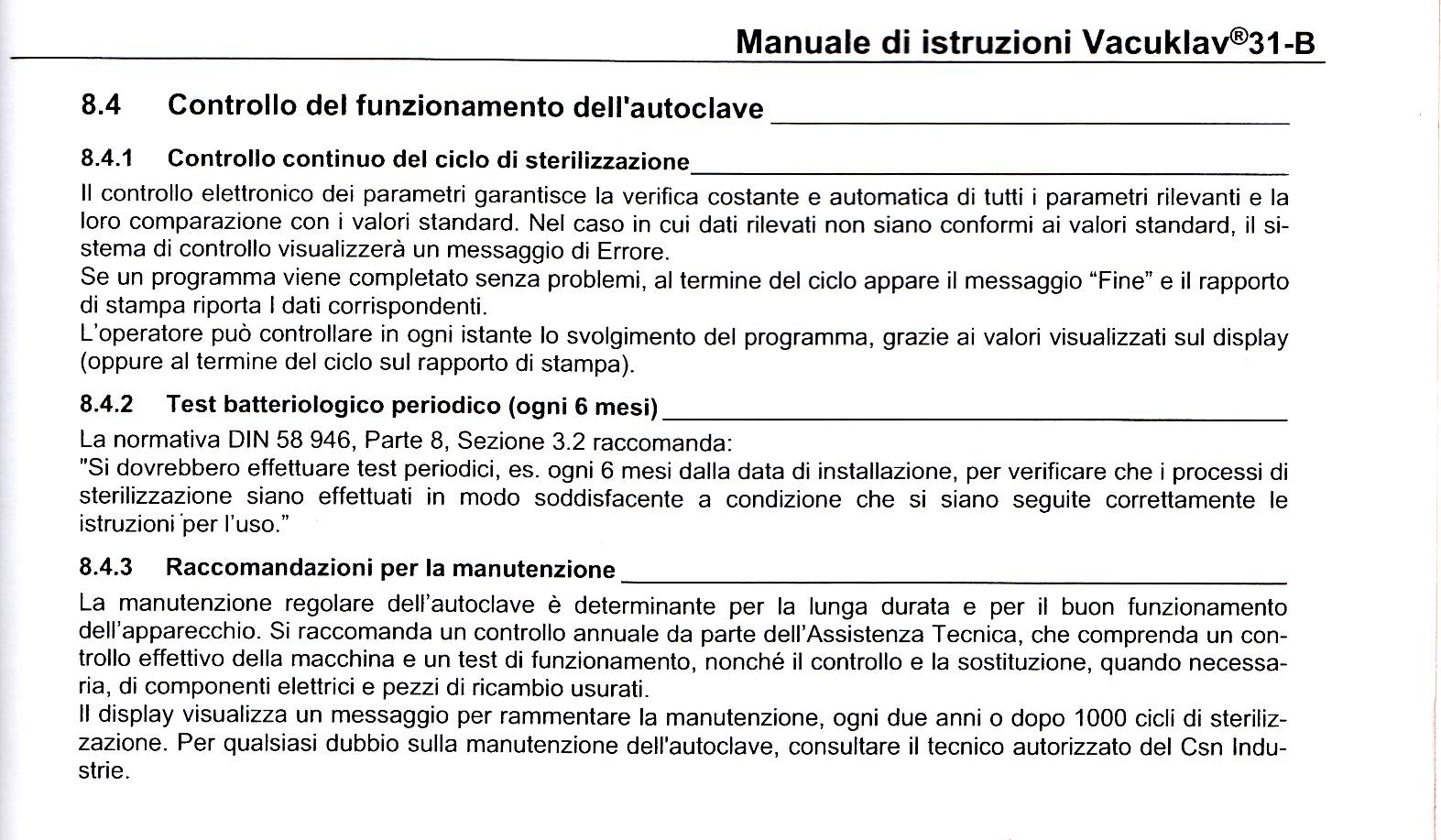 In conclusione, facendo riferimento al dettato legislativo (art.71 D. Lgs. 81/08) che stabilisce che per i controlli delle attrezzature ci si deve attenere alle “indicazioni fornite dai fabbricanti, ovvero dalle norme di buona tecnica”, nello studio dentistico del sottoscritto Dr. …………….si attuano i seguenti controlli periodici della sterilizzatrice:
1) un vacuum test, da effettuarsi a freddo all’inizio di ogni giornata lavorativa 2) un elix test, (in quanto si sterilizzano unicamente carichi solidi e cavi, come turbine, manipoli, contrangoli e non tessuti) da effettuarsi dopo il vacuum ogni giorno3) un controllo di manutenzione biennale affidato a personale tecnico della ditta costruttrice, in base alle indicazione del libretto di istruzione